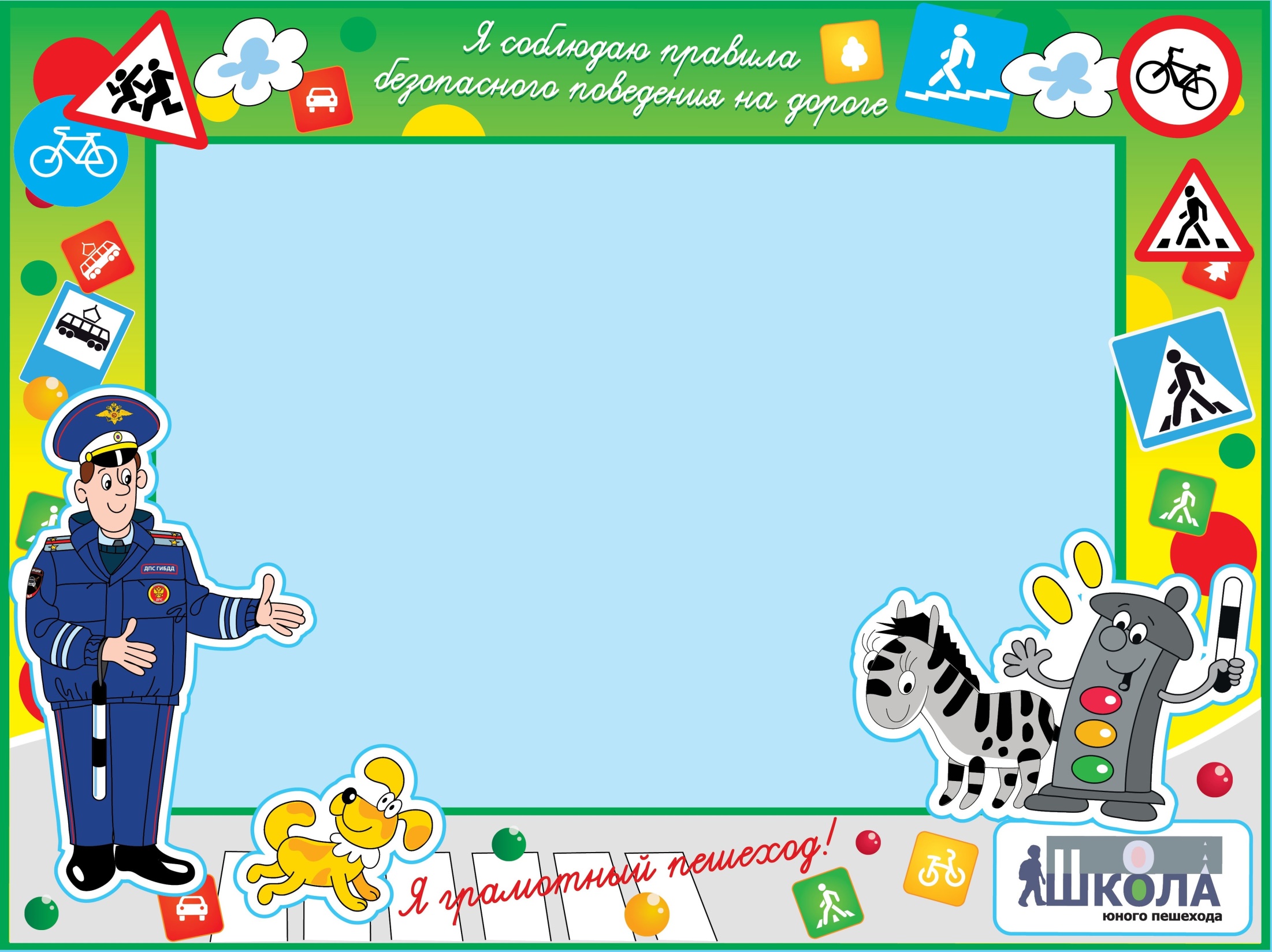 Муниципальное бюджетное дошкольное образовательное учреждение
детский сад №27 «Золотая  рыбка» п.Новомирский  Азовского района
« Мы выбираем безопасность»
Муниципальный конкурс

«Беседа  о  правилах дорожного  движения»
Средняя группа
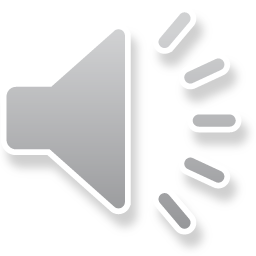 Подготовила: воспитатель 
                         Курепина Т.В.
2022 год
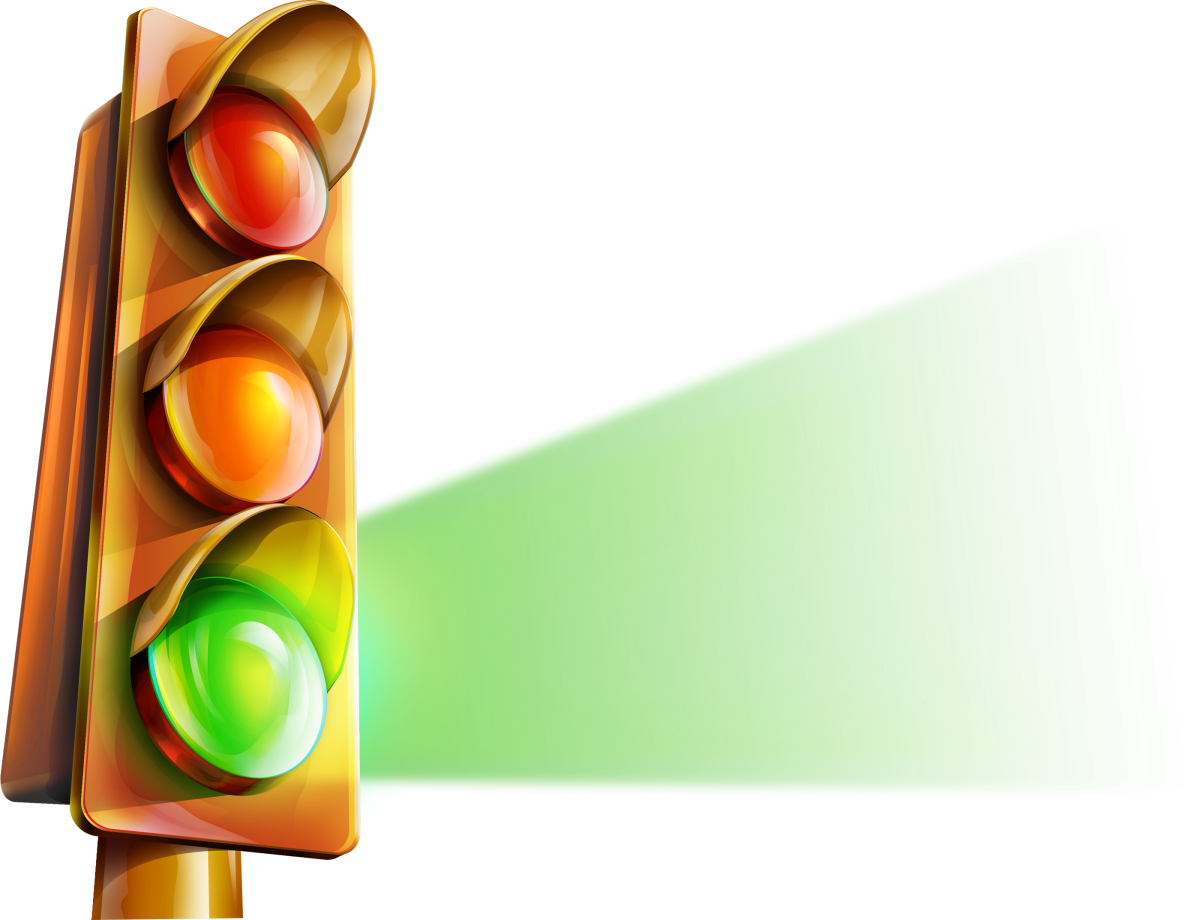 Актуальность
Актуальность этой проблемы связана с тем, что у детей дошкольного возраста отсутствует та защитная психологическая реакция на дорожную обстановку, которая свойственна взрослым. Их жажда знаний, желание постоянно открывать что-то новое часто ставит ребенка перед реальными опасностями, в частности, на улицах. Ведь, для того чтобы выпустить ребенка в мир, задача взрослых частично подготовить к трудностям с которыми он столкнется
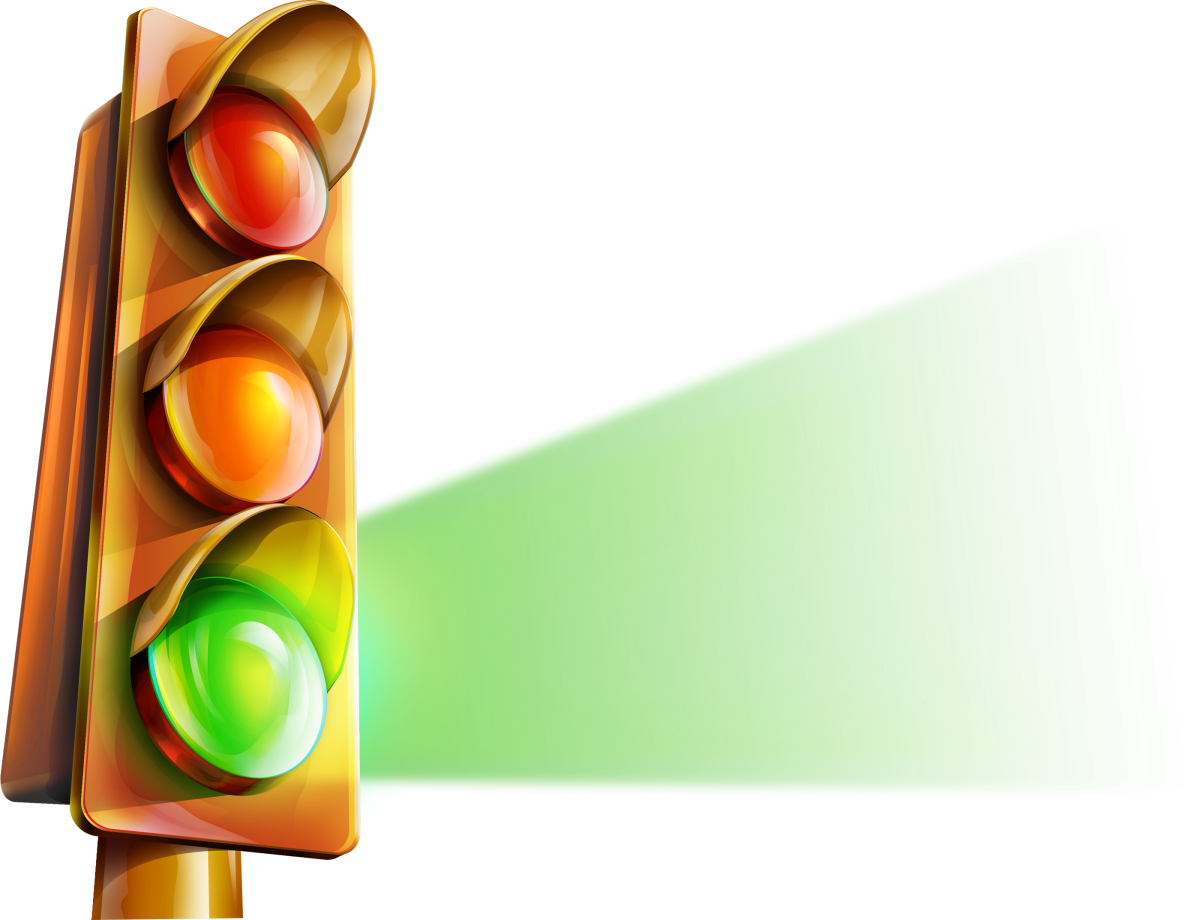 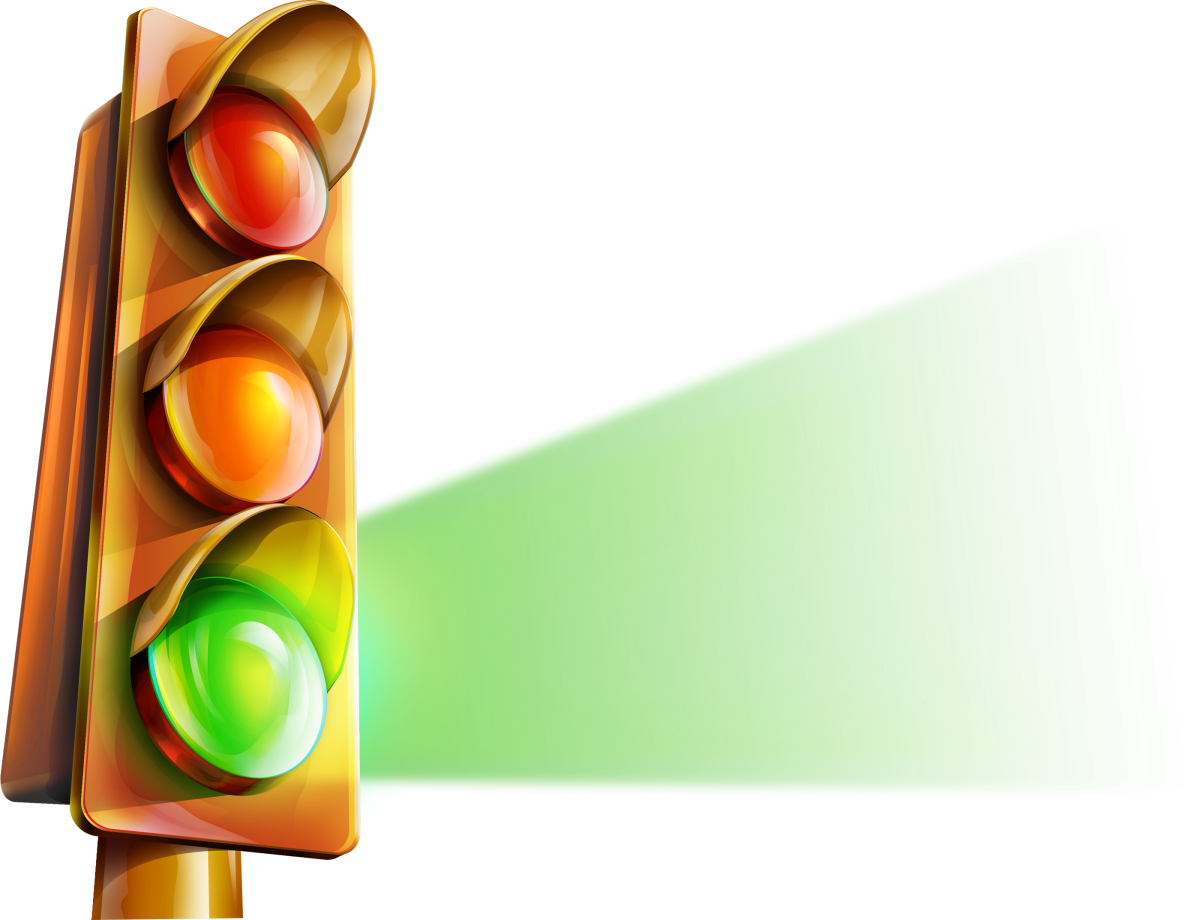 Одним из таких важных моментов станет правильное поведение на улицах и дорогах нашего поселка. Ответственная роль, отведенная ДОУ, заключается в профилактике детского травматизма на дороге. Ведь дети, во-первых, не умеют осознанно действовать в той или иной обстановке, во-вторых, не владеют элементарными навыками безопасного поведения на улице, в транспорте и, в-третьих, у дошкольников не развита самостоятельность и ответственность за свои поступки.
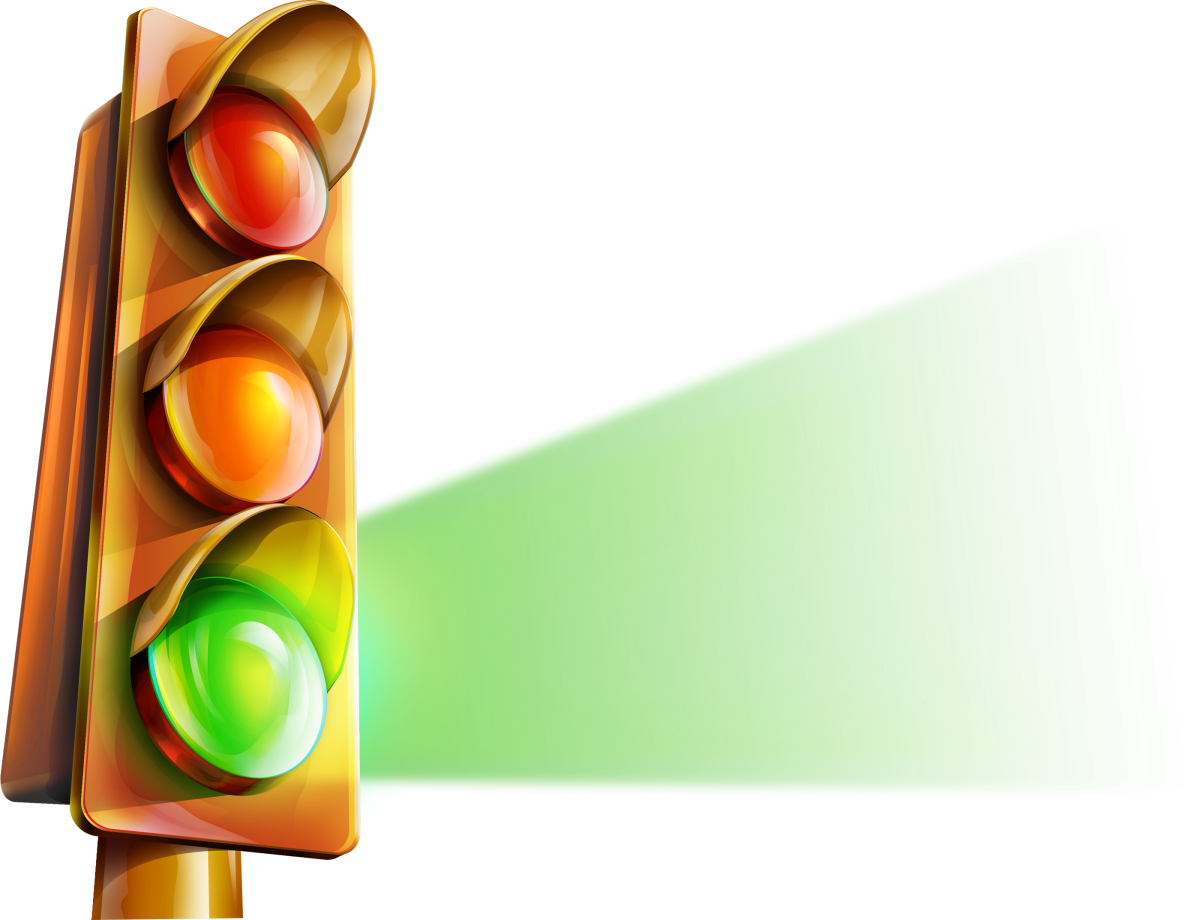 Работа в МБДОУ д/с №27 «Золотая рыбка» представляет собой систему деятельности педагогов по обучению дошкольников правилам дорожного движения и воспитанию у них привычек поведения умелых и осторожных пешеходов.
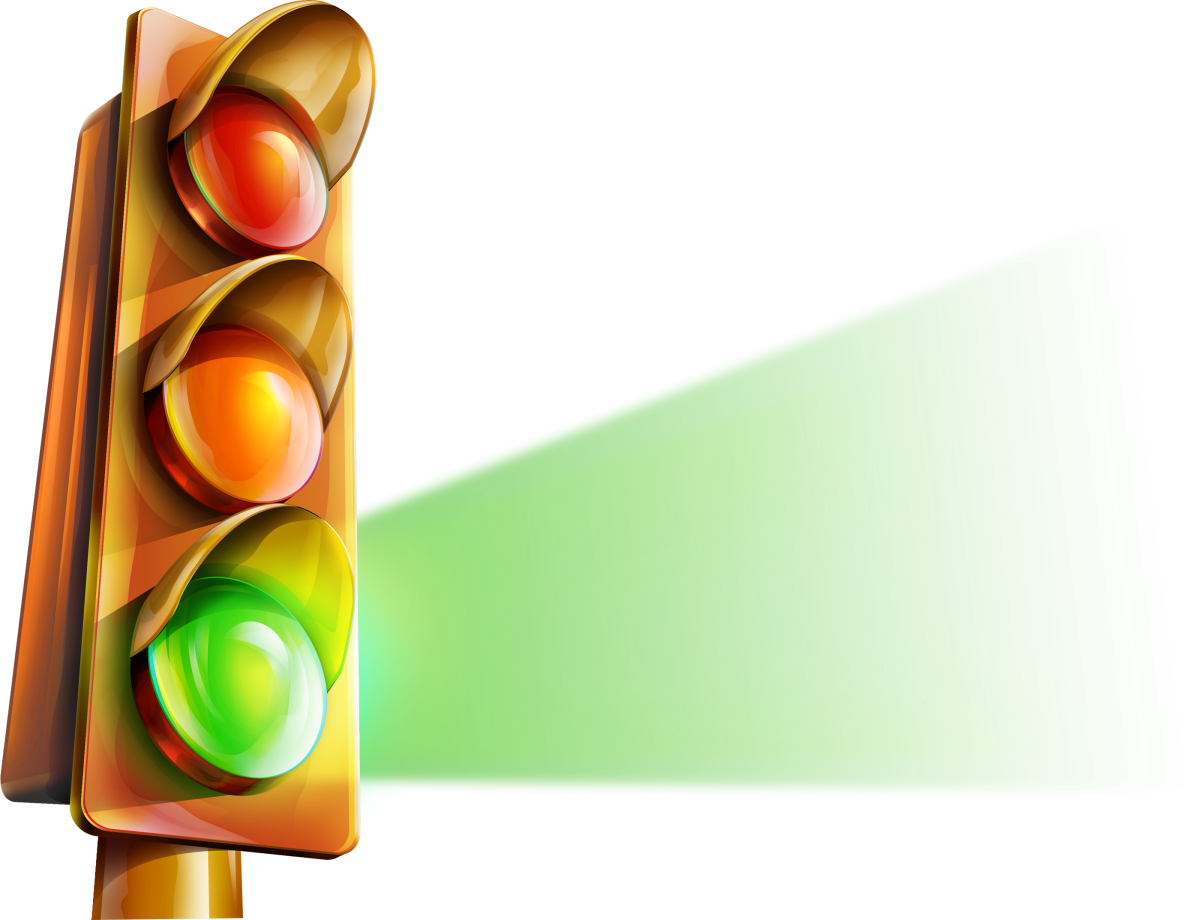 Цель
*Учить  детей  правильно  называть элементы дороги

*познакомить с  правилом  движения  по  обочине  дороги

*закреплять  знания  о  знакомых  правилах  дорожного    движения.
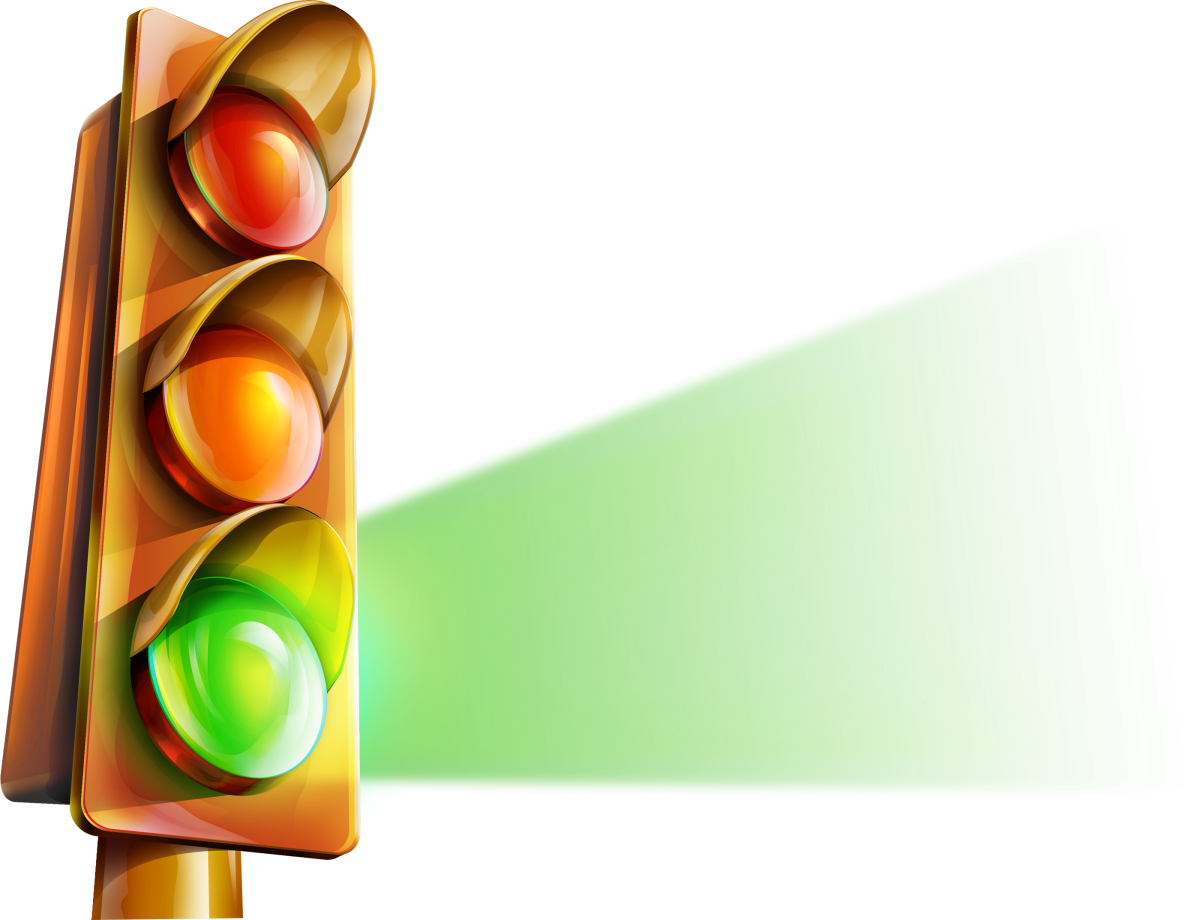 Проводим беседы
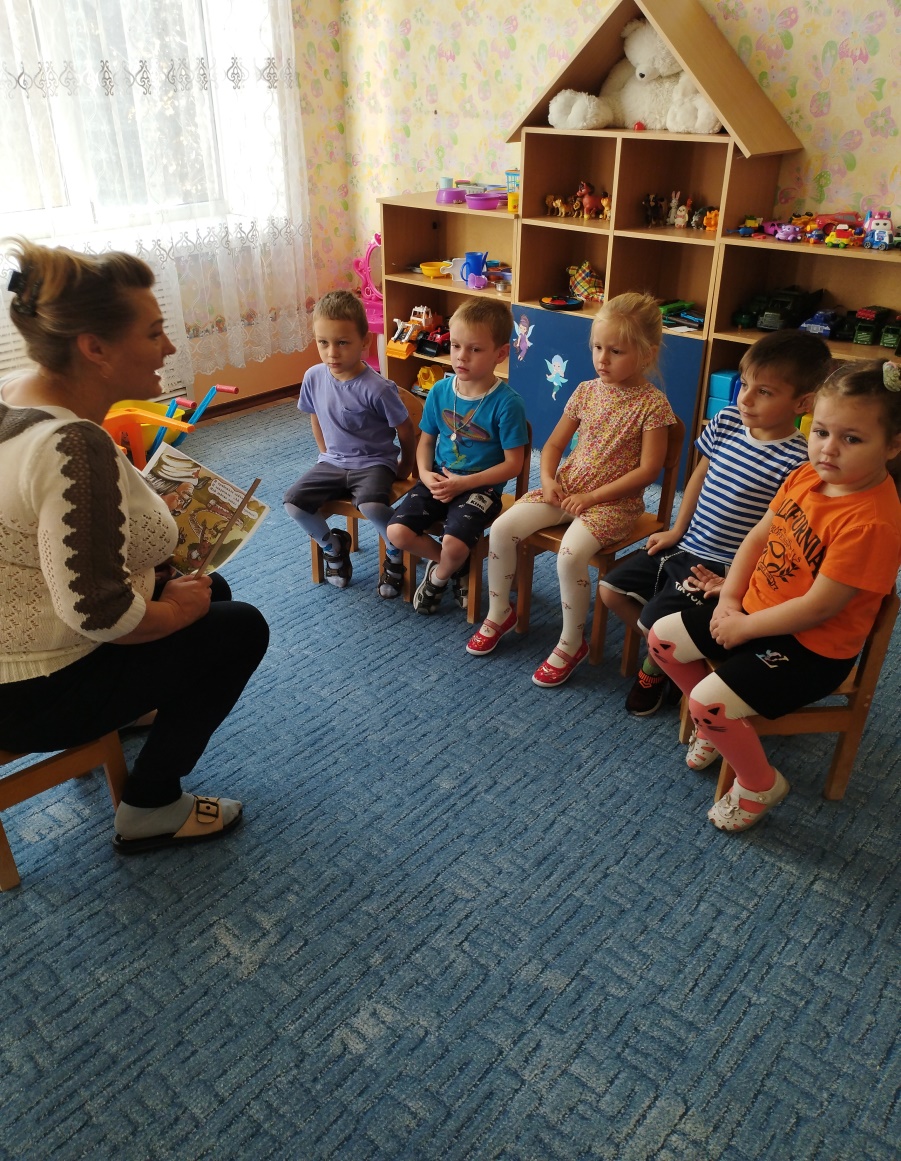 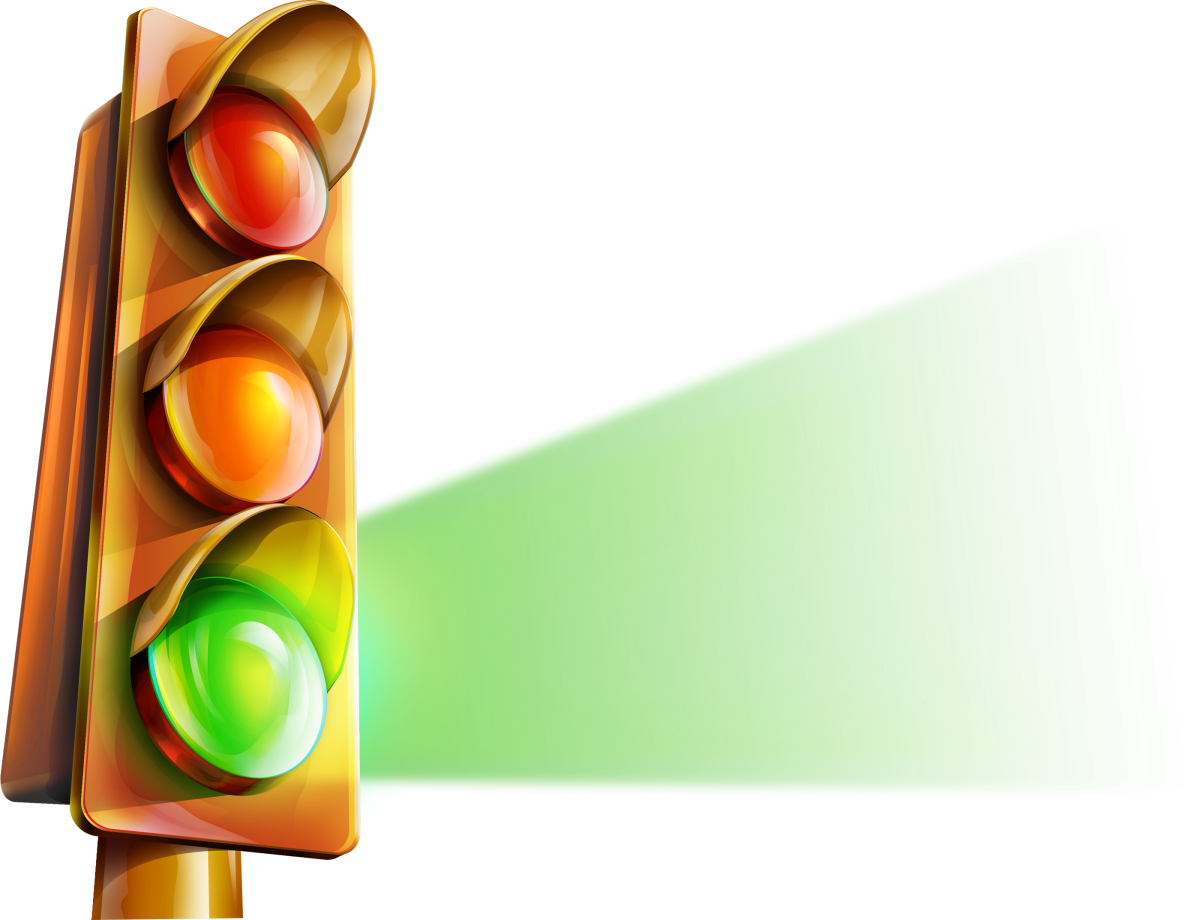 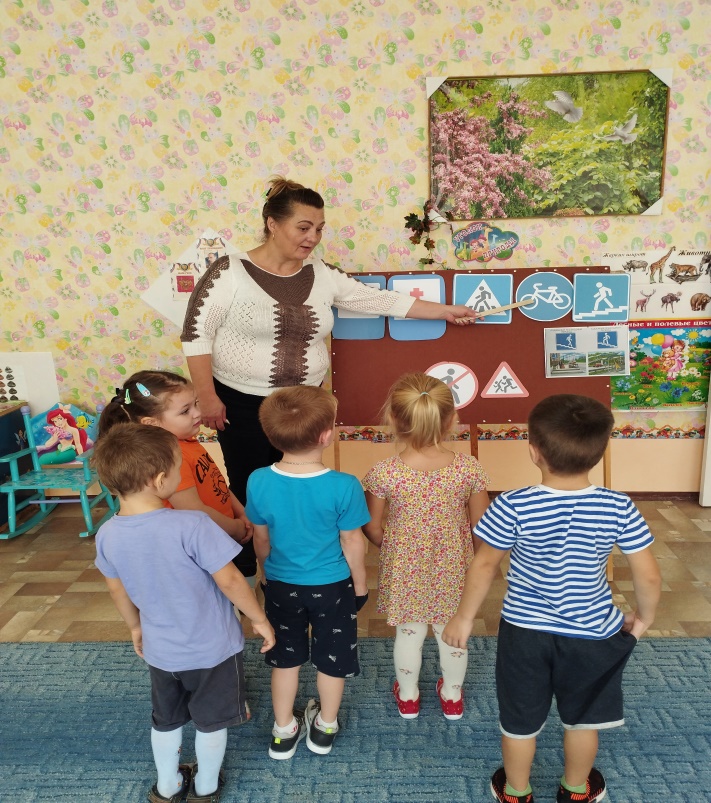 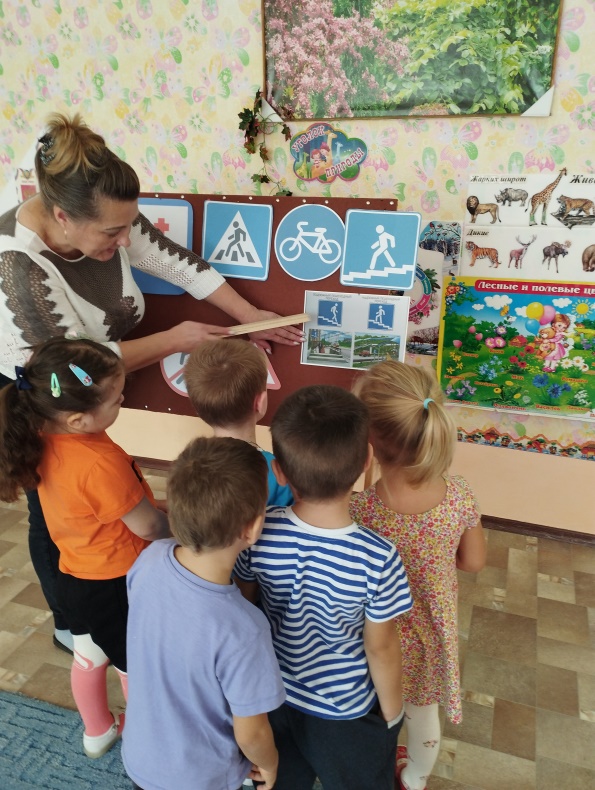 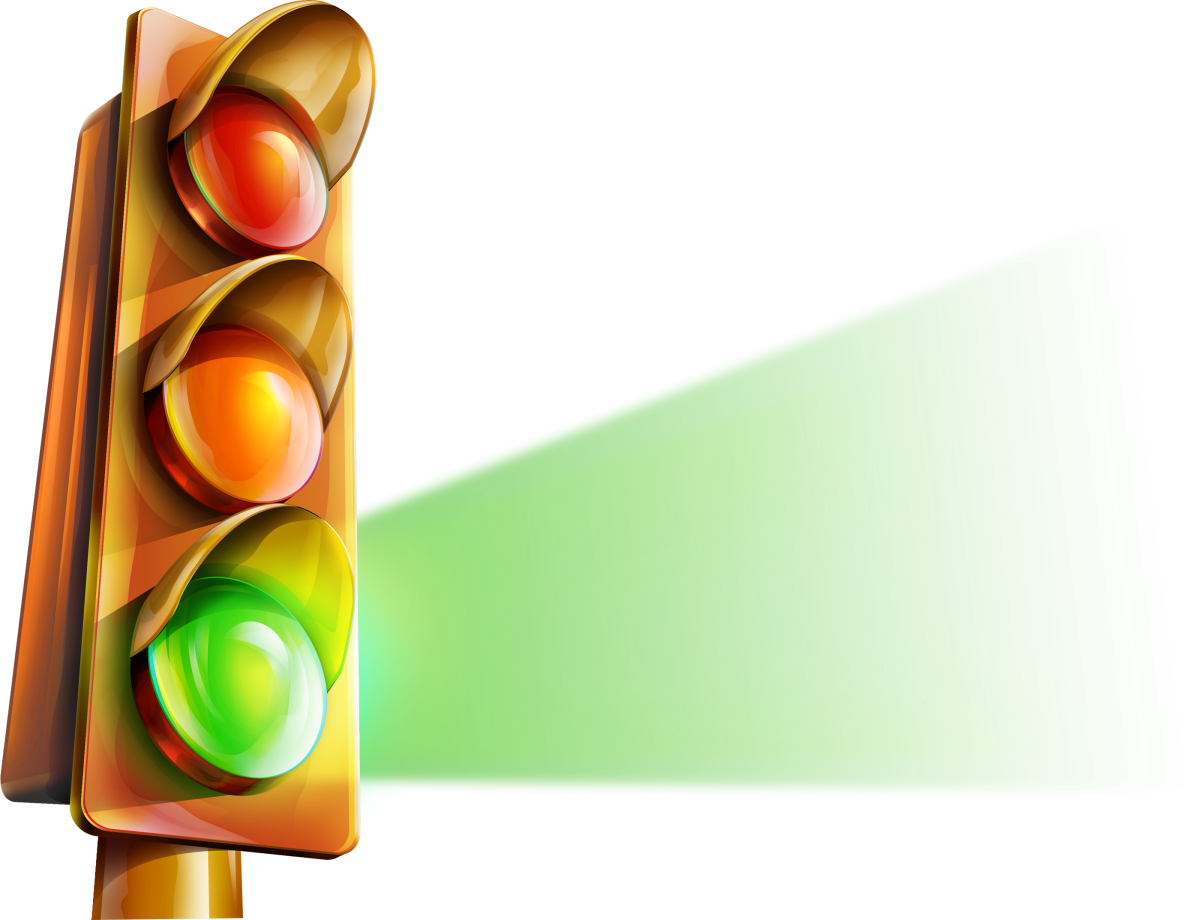 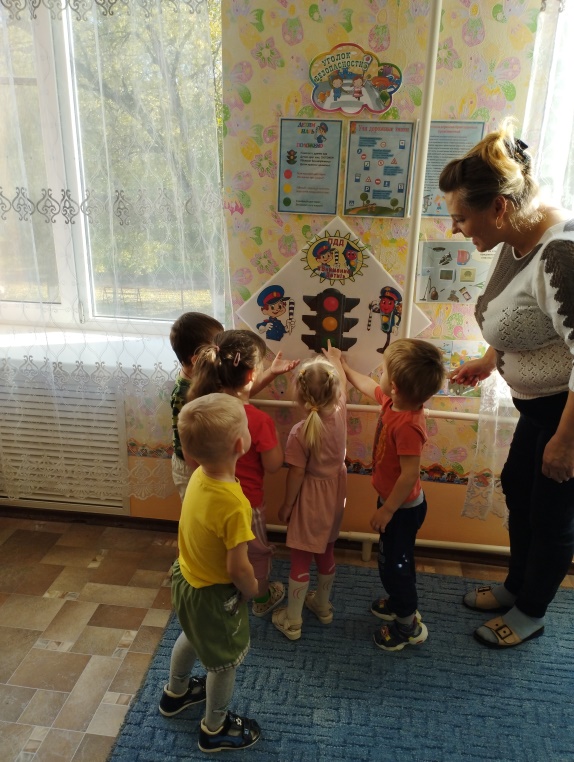 Играем
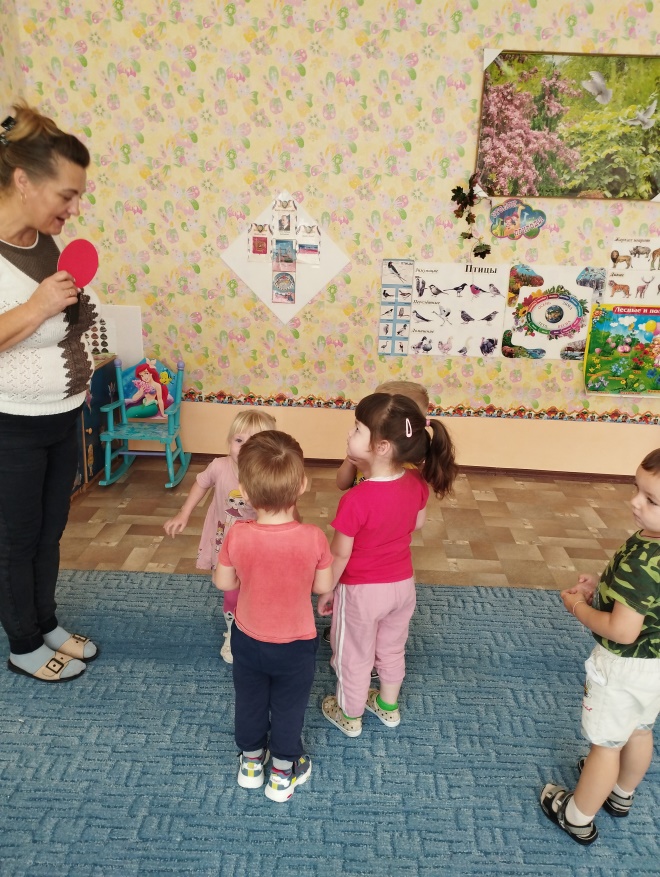 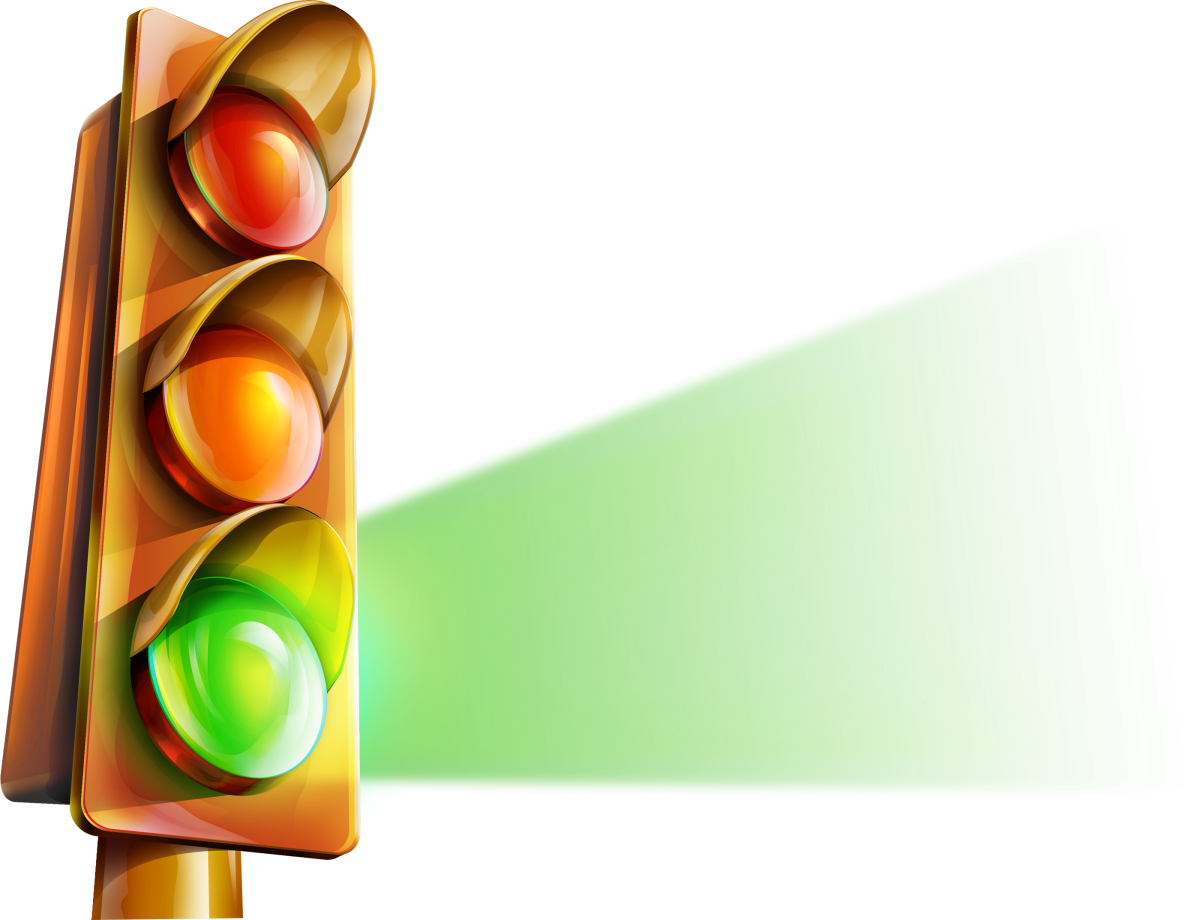 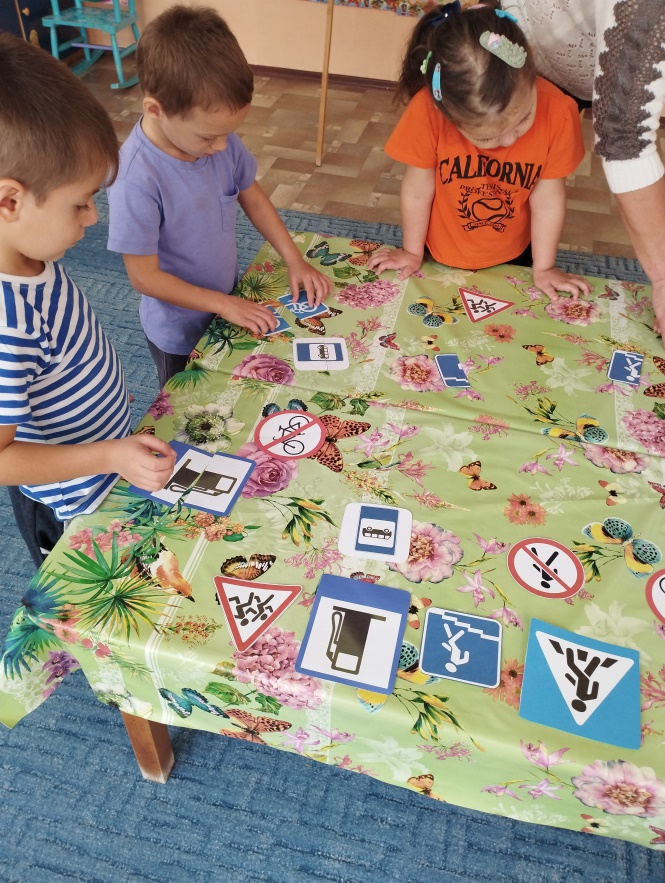 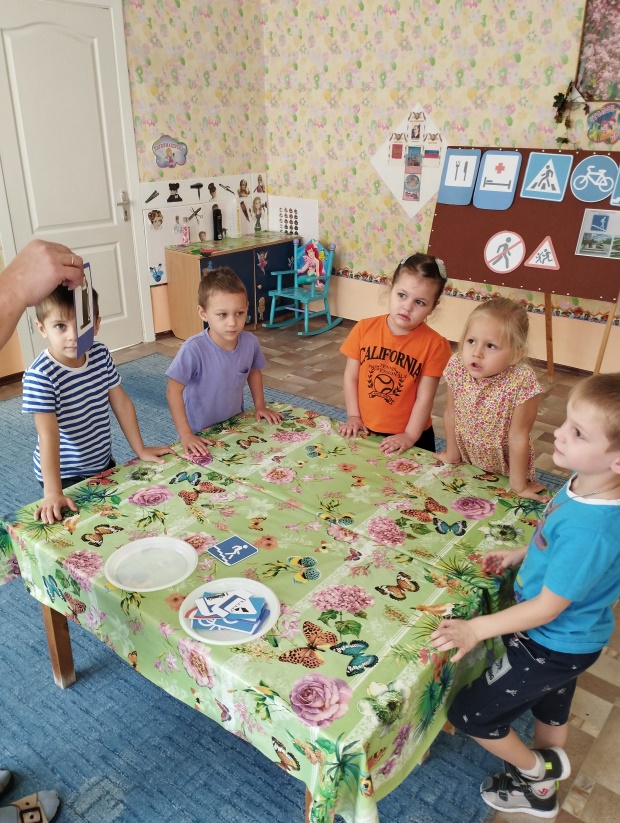 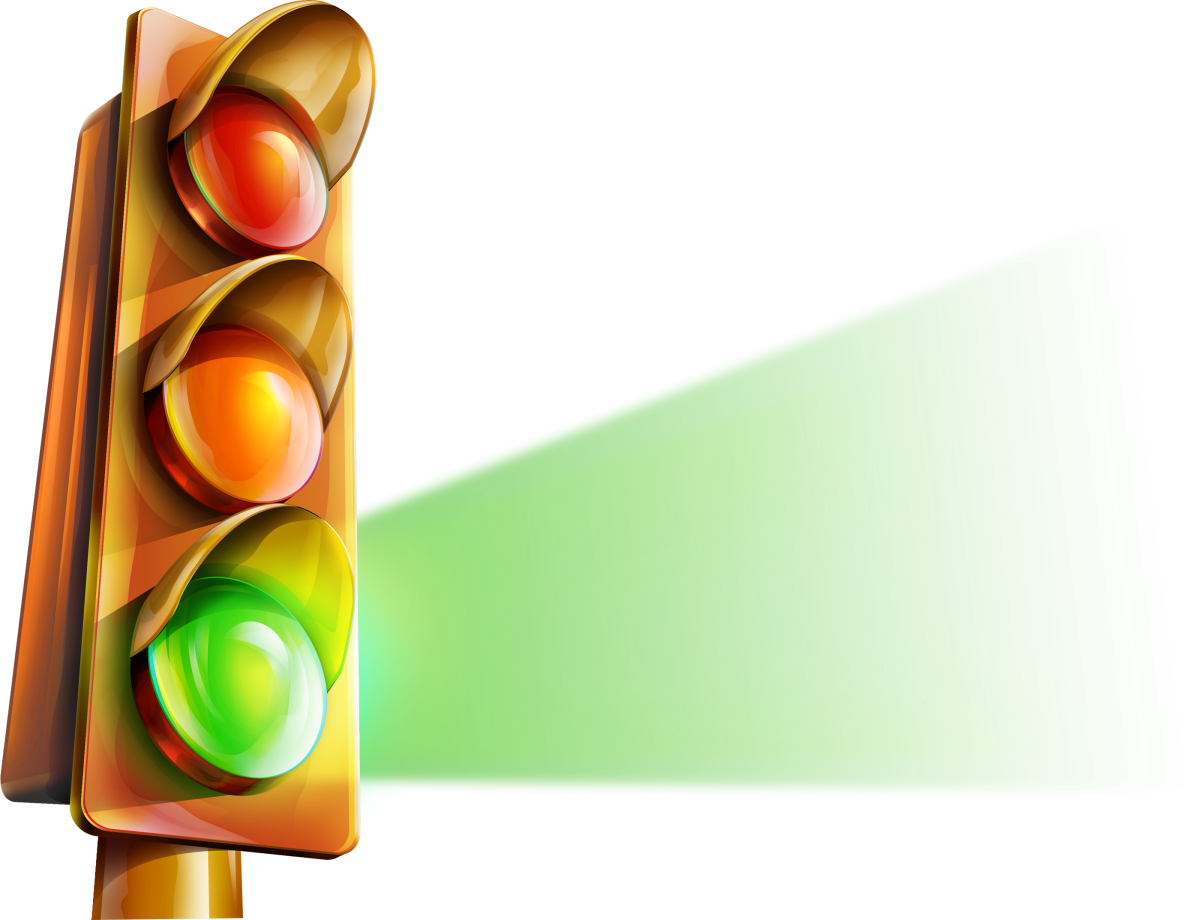 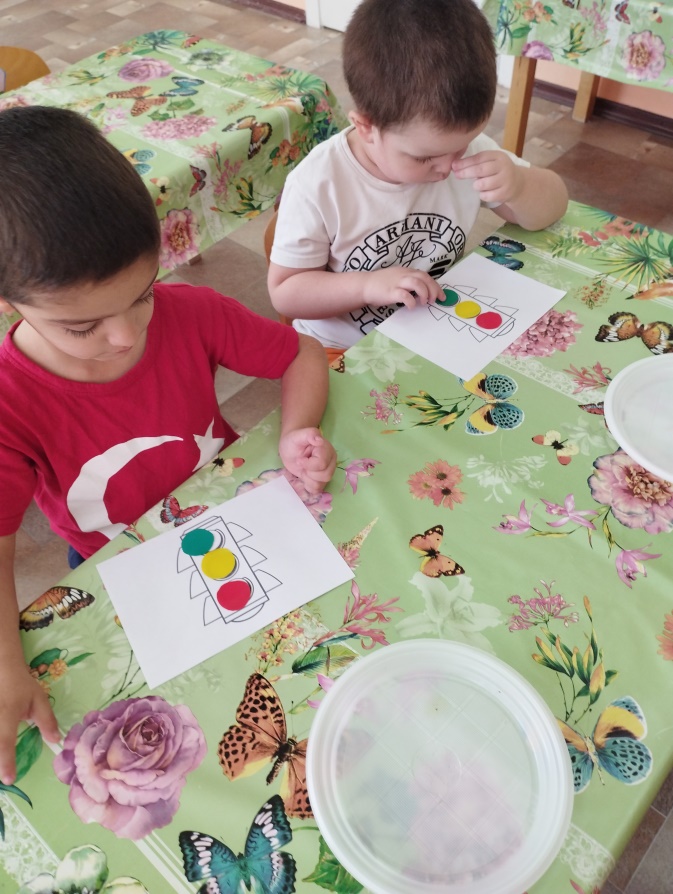 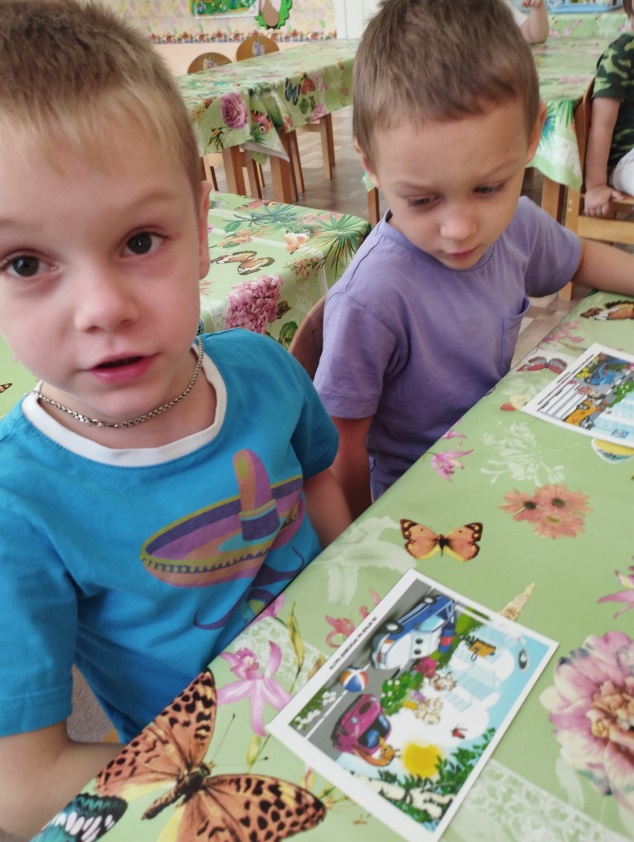 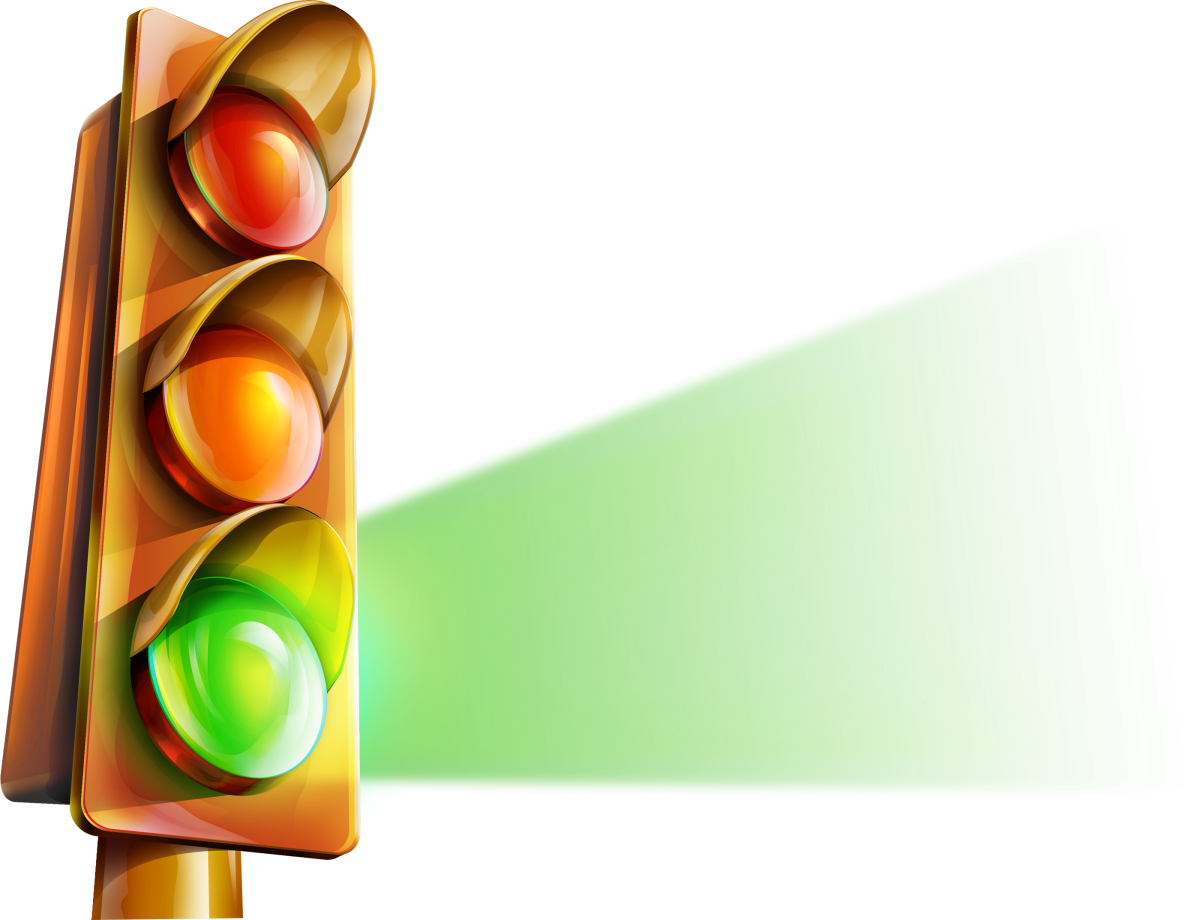 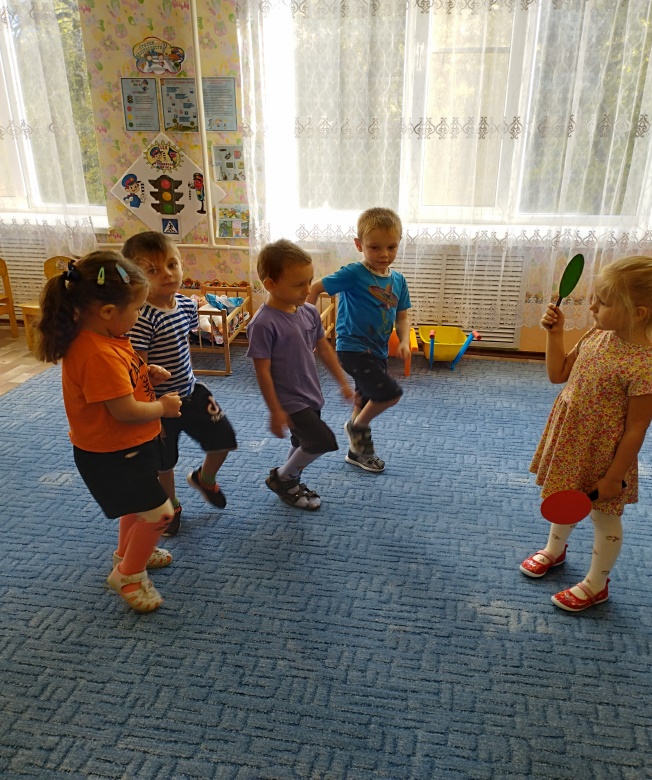 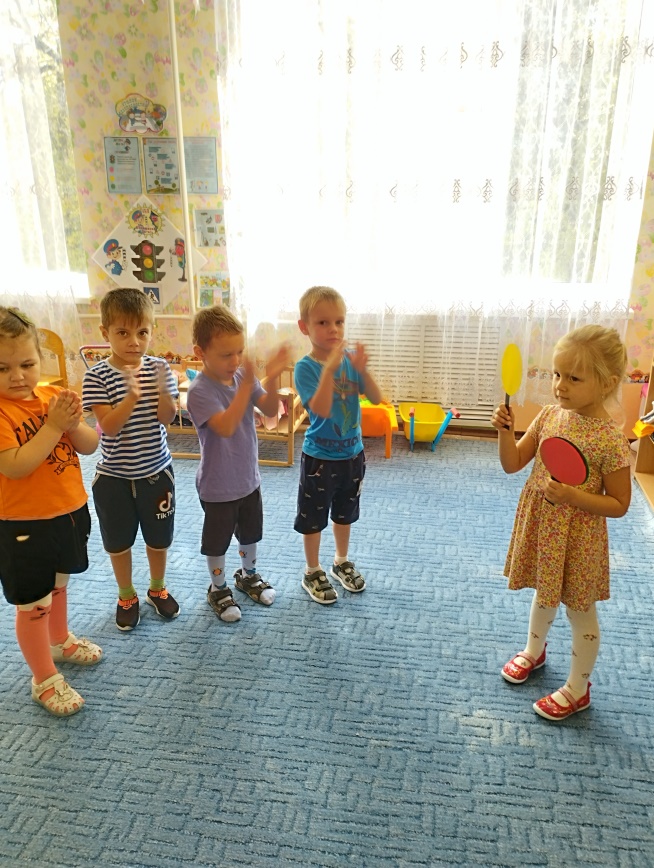 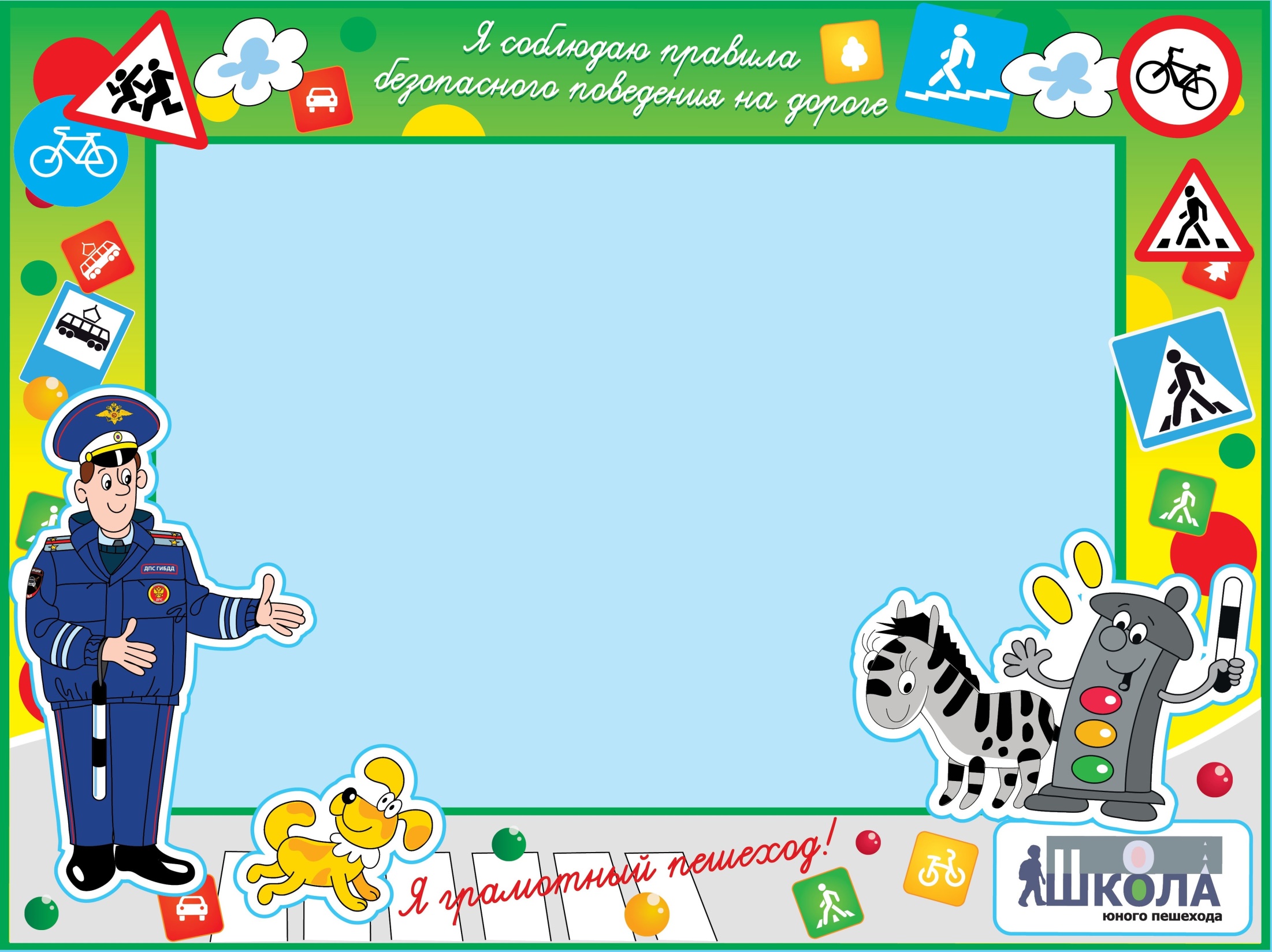 Спасибо за внимание !